Canter Creek Park Project Update
September 30, 2020, 7 pm
Virtual Community Meeting
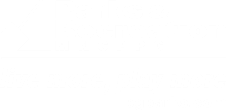 Agenda
Project Background 
Park Planning Process
Subregion VI Master Plan 
Community Engagement
Project Description
Proposed Amenities
Site Orientation
Design Update
Proposed Park 
Next Steps
Q&A
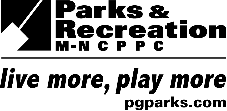 Background
Park Planning Process 
Subregion VI Master Plan
Mandatory Dedication 
Level of Service
Community Meetings  
Park Feedback
Community At-Large
Canter Creek Neighborhood
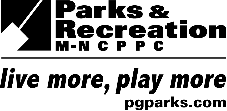 Service Area
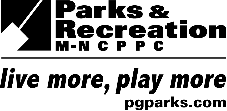 Service Area
50 acre “floating” 
park needs symbol
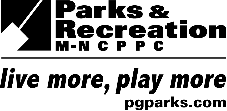 Project Description
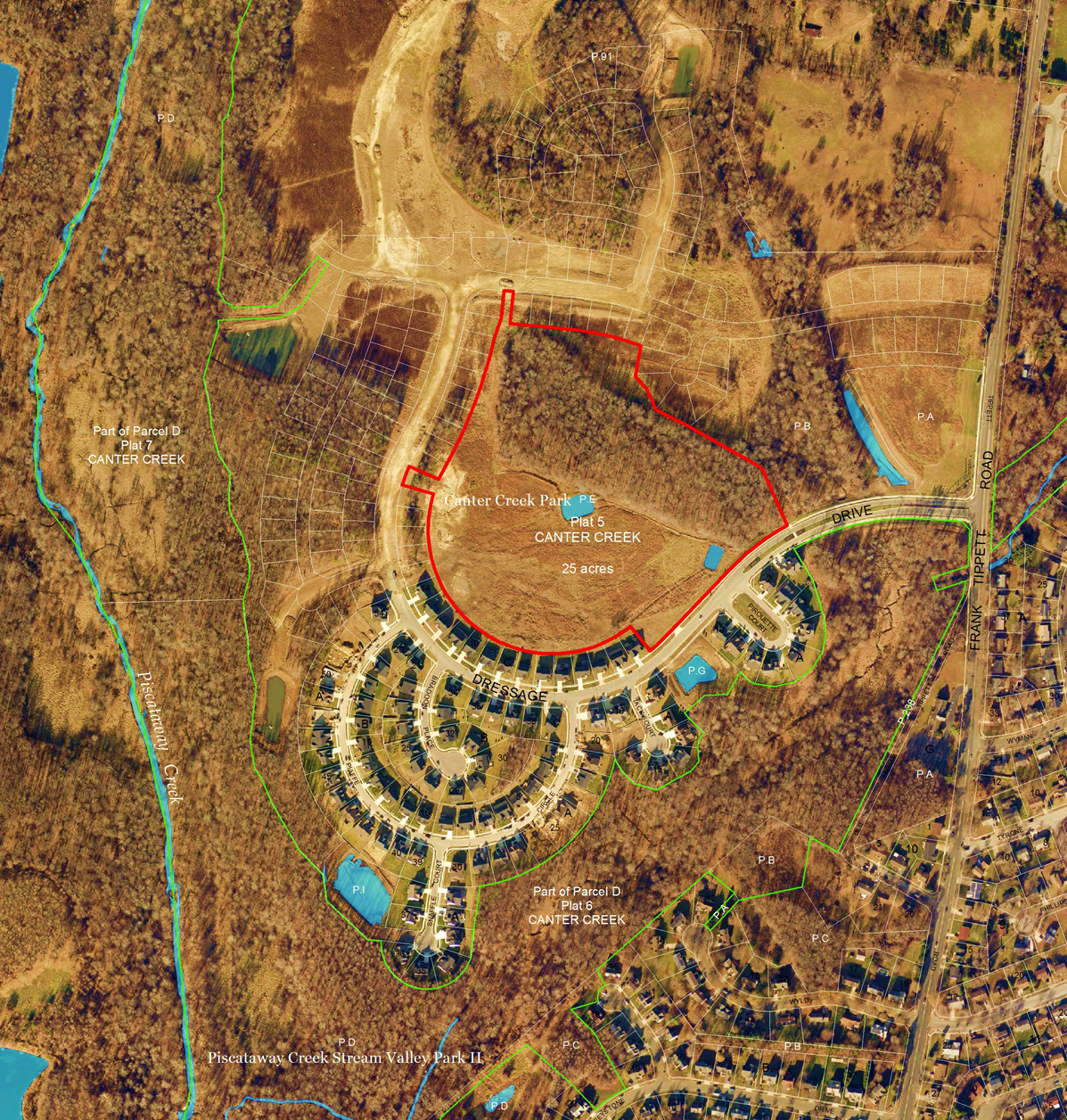 Design and construction of a new community park per Subregion VI Master Plan
Proposed Amenities:
Terrace  
Playground
Parking Lot
Open Space
Play Courts 
Loop Trail
Site Orientation:
25-acre parcel of land
Woodland Preservation Area
Piscataway Creek Stream Valley Park
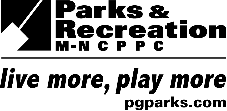 Proposed Park
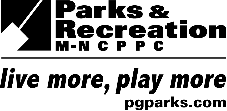 Canter Creek Playground
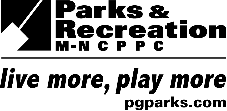 Canter Creek Trail
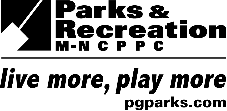 Canter Creek Youth Courts
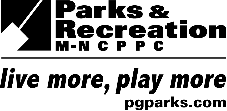 Next Steps
Mandatory Referral – Fall 2020

Construction Documents Completion – Early Spring 2021

Construction Start – Summer 2021

Construction Completion – Summer 2022
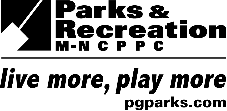 Q&A
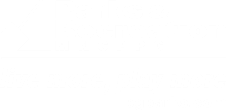 THANK YOU
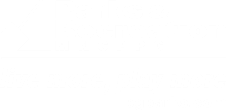